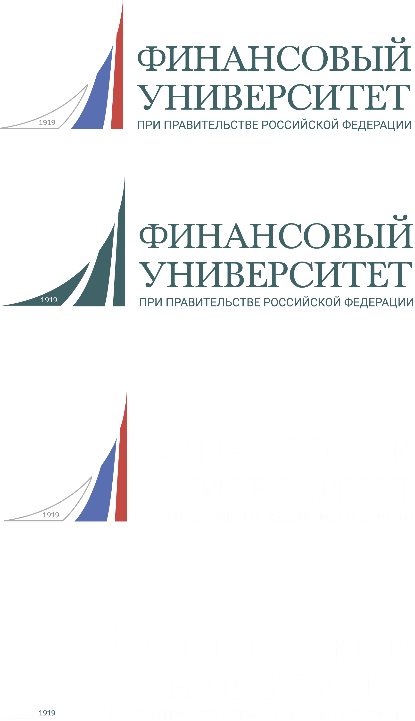 Отчет о результатах результатах внутренней независимой оценки качества образования по программам СПО в 2020/2021 учебном году
Начальник учебно-методического отдела по программам СПО
Домрачева Марина Владимировна
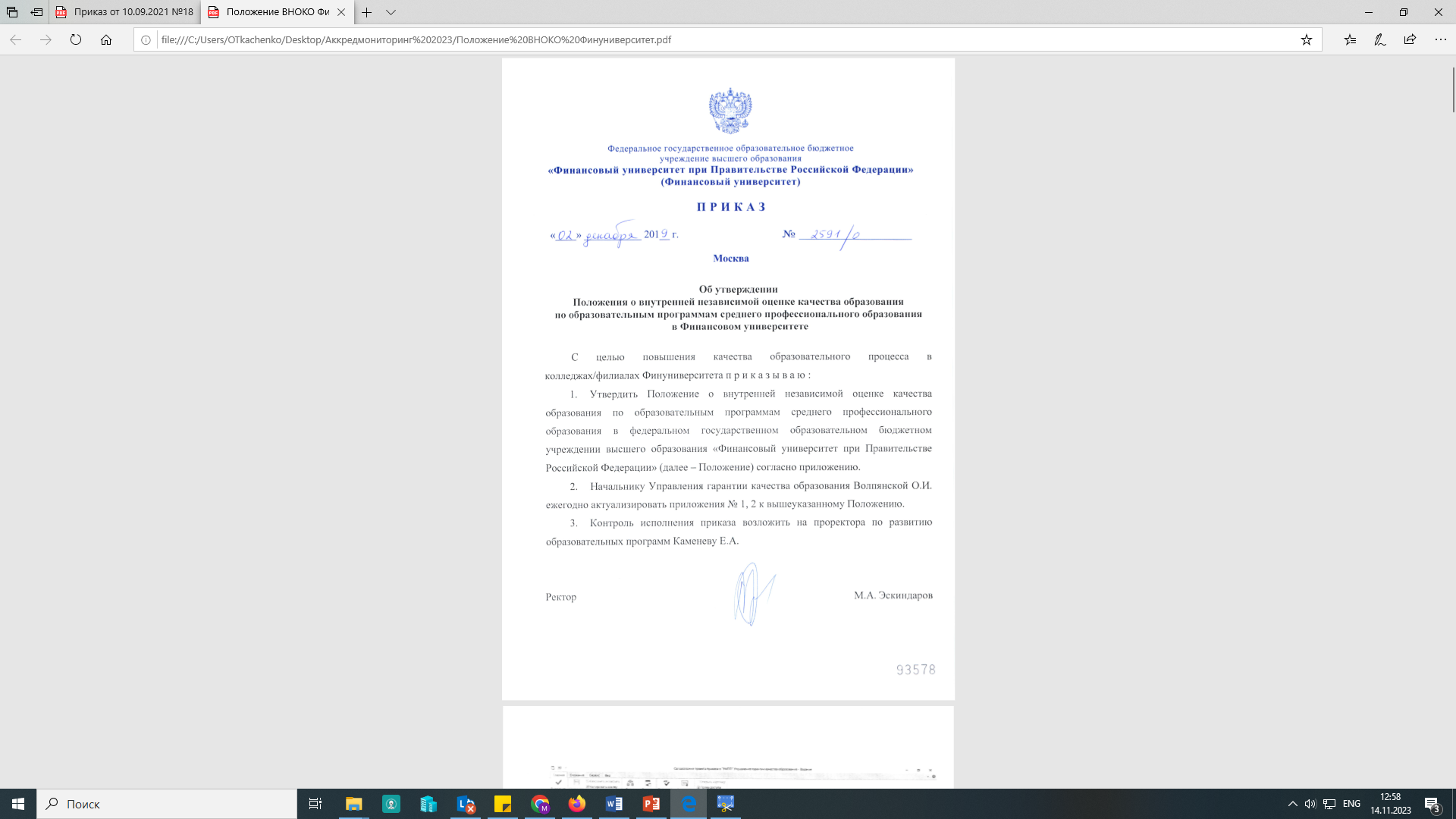 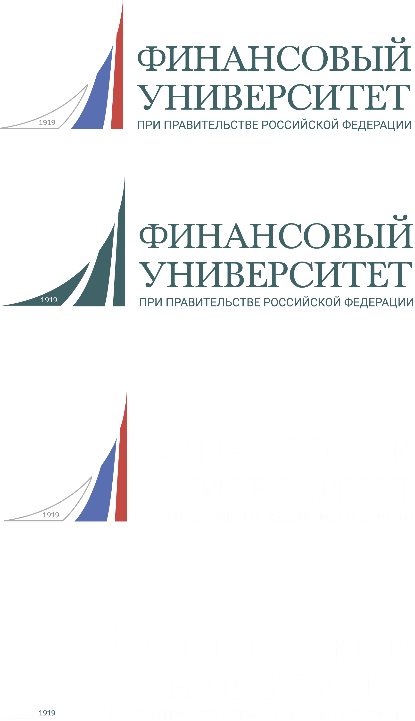 Нормативная база проведения
 ВНОКО 
по программам СПО
График проведения контроля опорных знаний по программами СПО в 2021/2022 учебном году
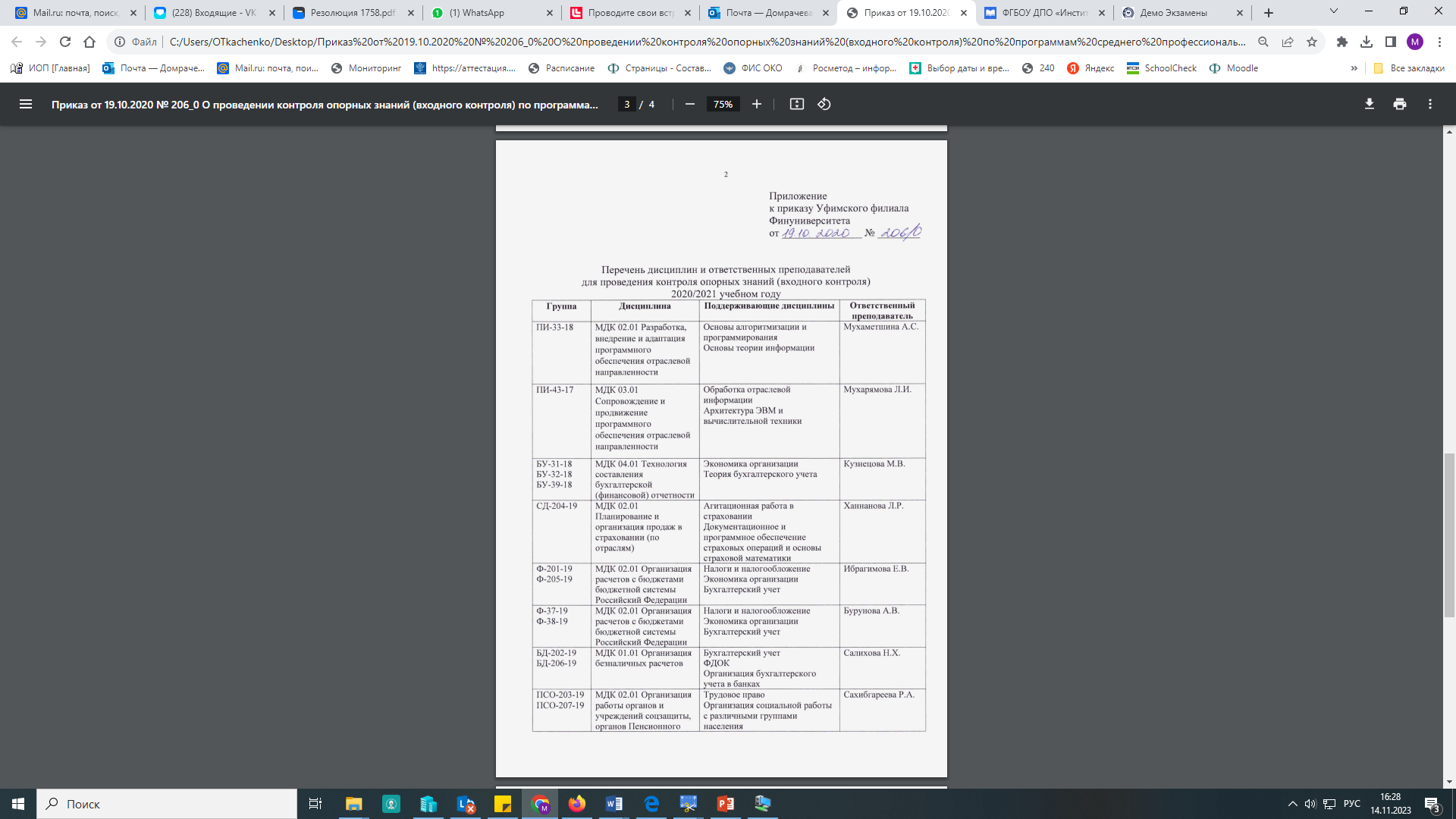 Выводы:
При проведении контроля опорных знаний в 2020/2021 учебном году критических пробелов в знаниях и умениях студентов не выявлено.
Результаты КОЗ необходимо обсудить на заседаниях предметных (цикловых) комиссий.